Быть ВЕТЕРИНАРОМ – ЭТО здорово!
Учебный год 2012-2013
Классный час ЗОЖ.
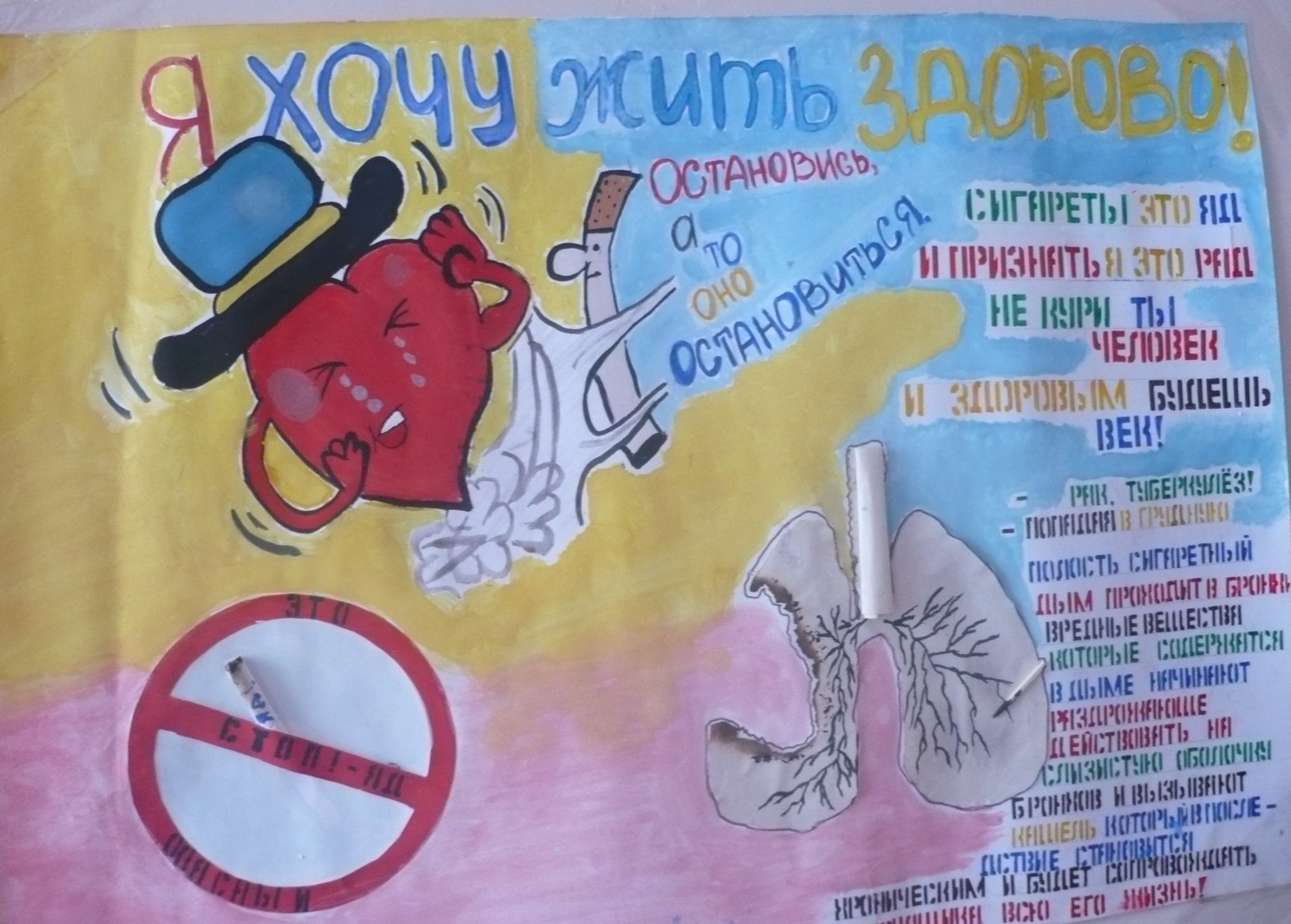 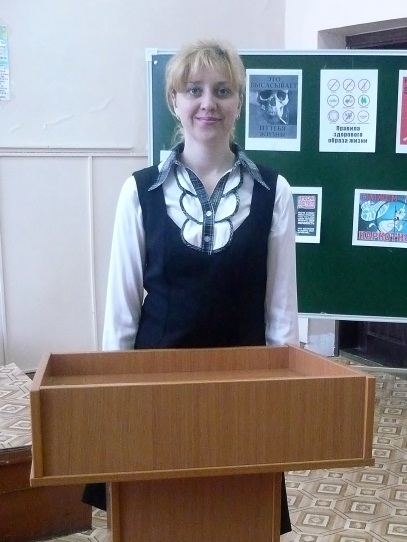 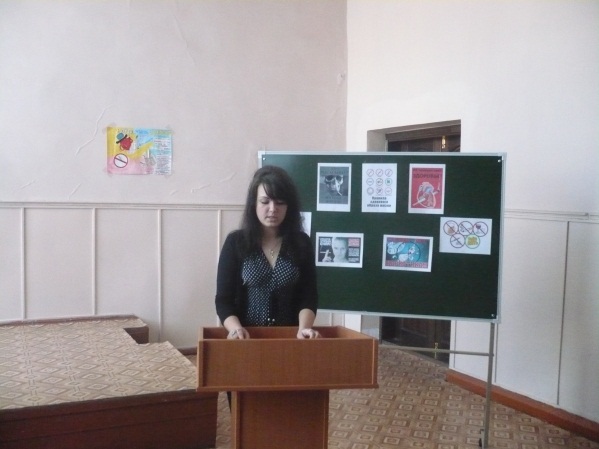 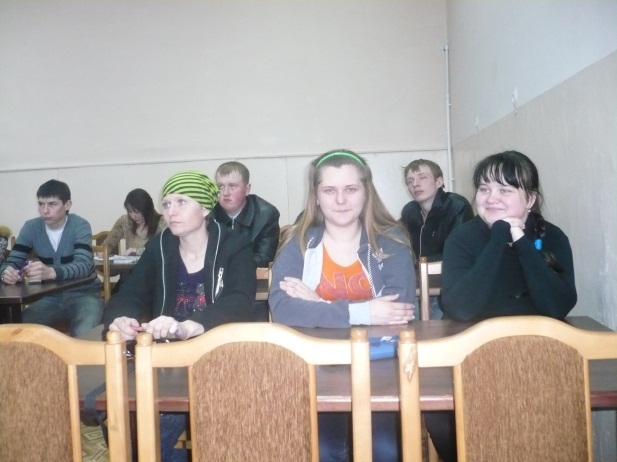 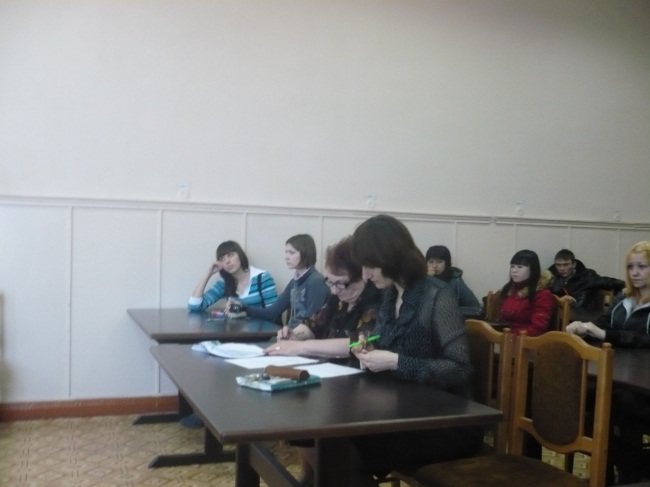 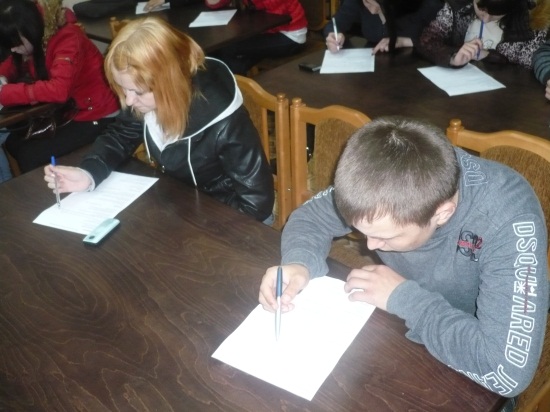 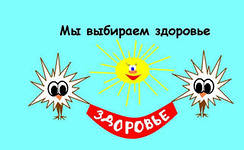 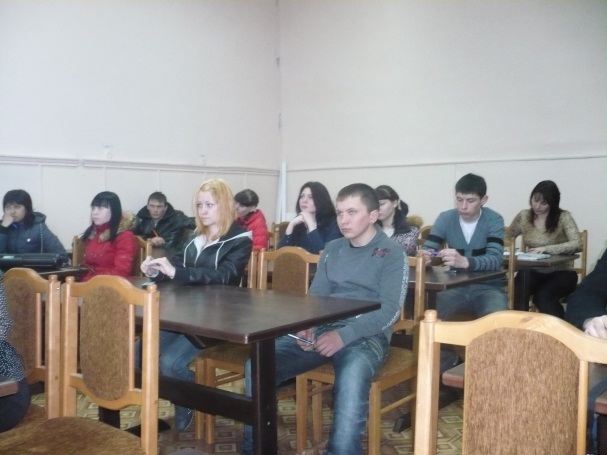 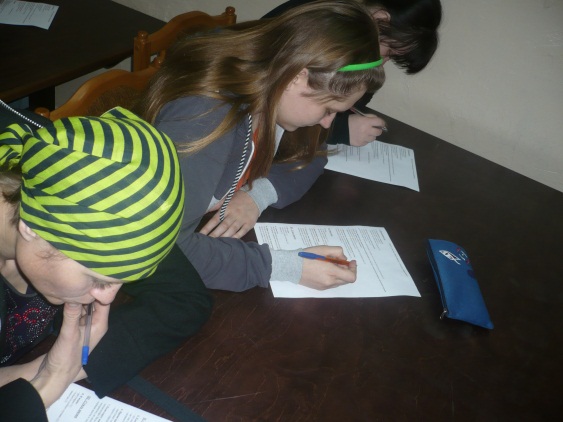 Наши экскурсии в:- с. Подсосново Немецкий национальный район;- с. Гришковка  Немецкий национальный район;- с. Асямовка Бурлинский район- ООО «Западное» Ключевской район
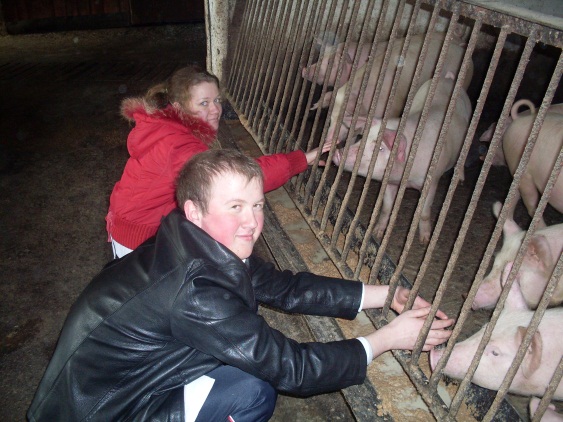 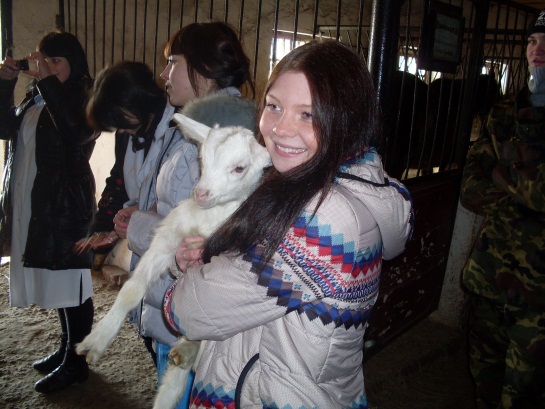 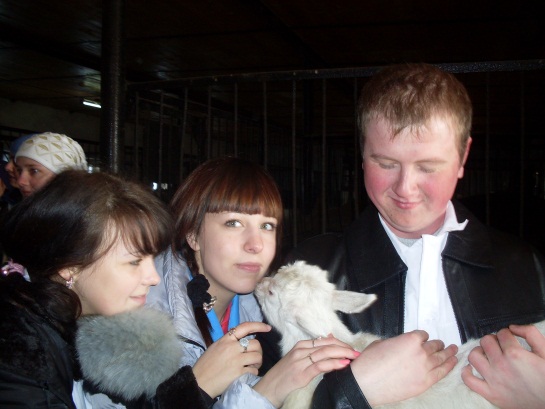 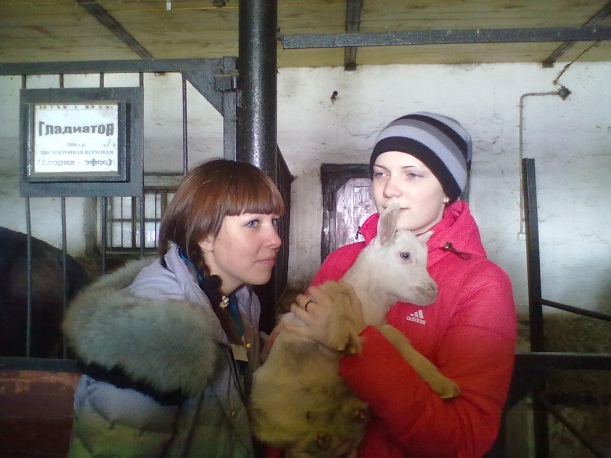 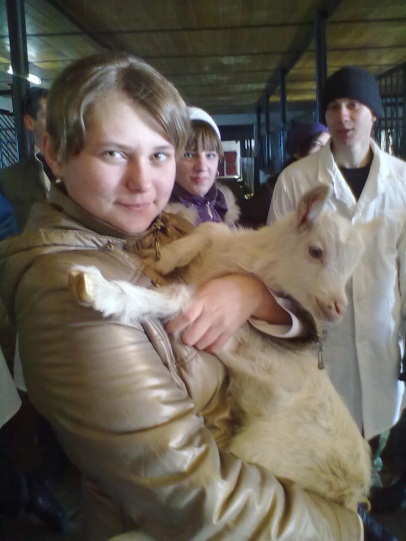 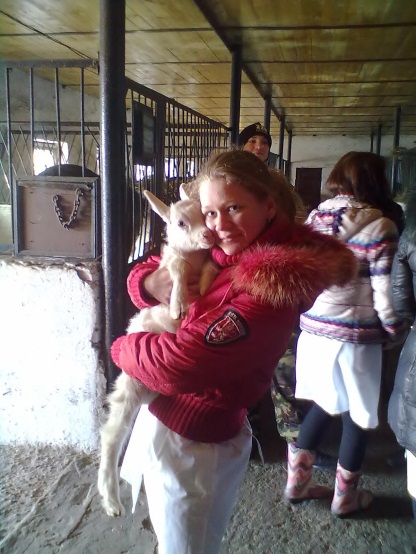 с. Подсосново
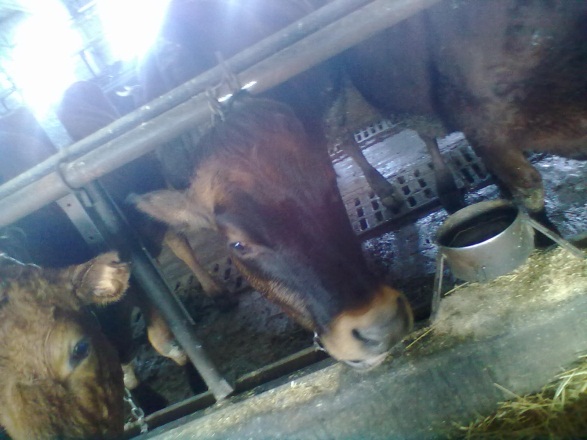 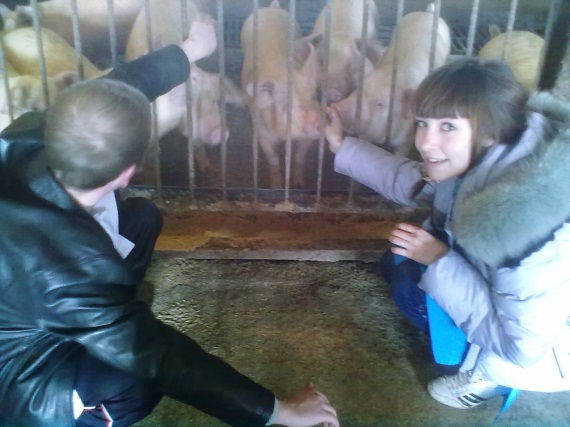 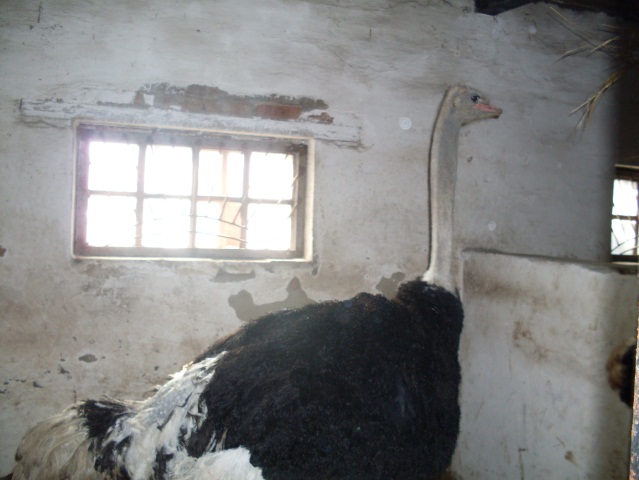 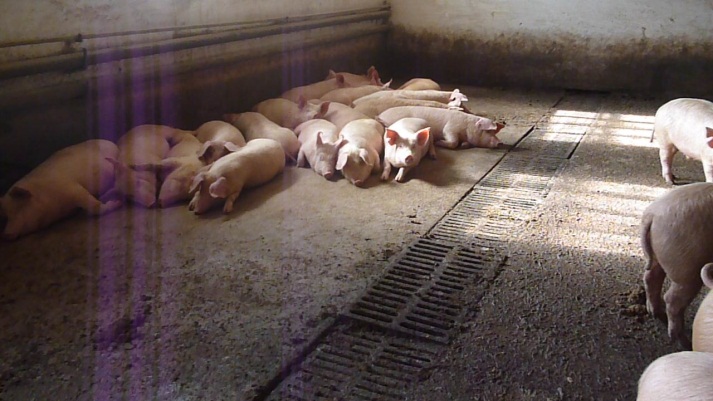 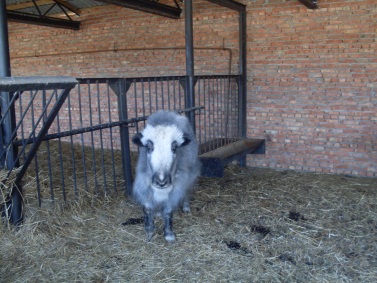 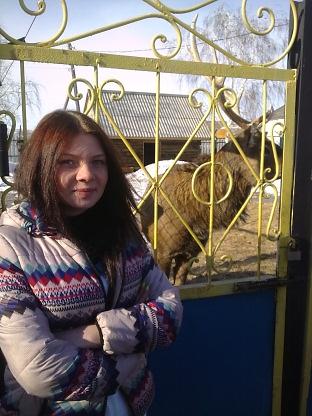 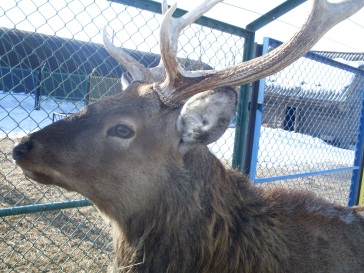 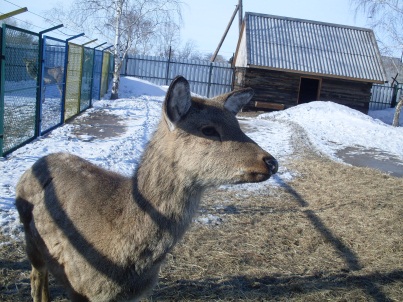 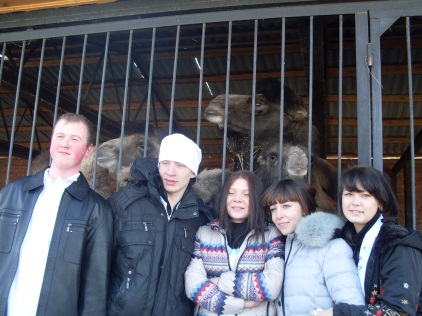 в зоопарке
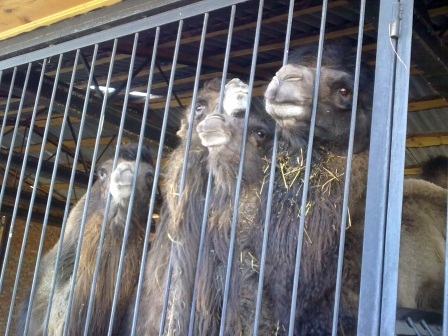 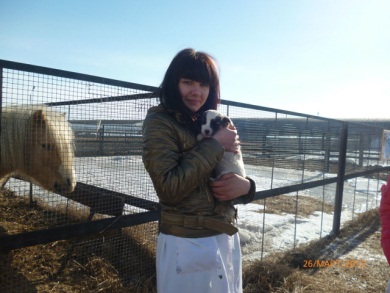 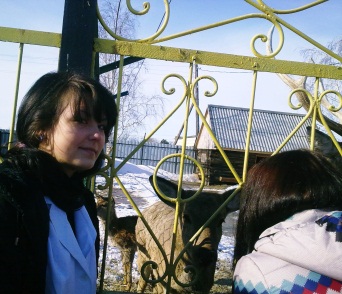 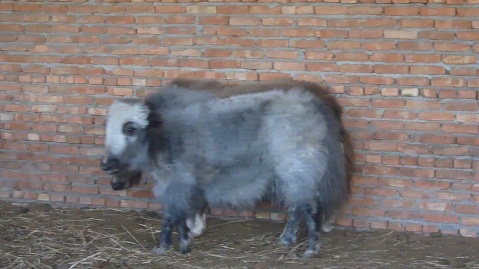 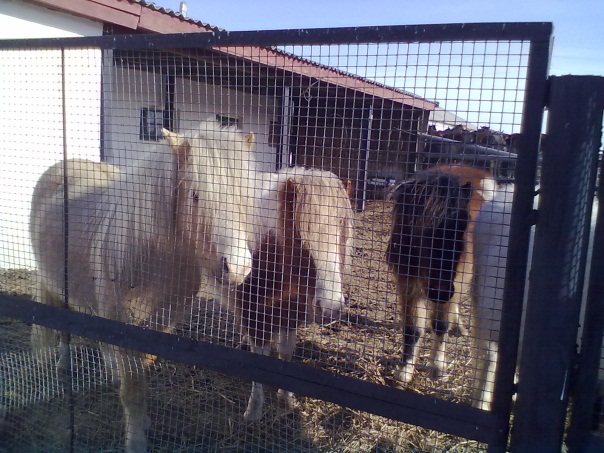 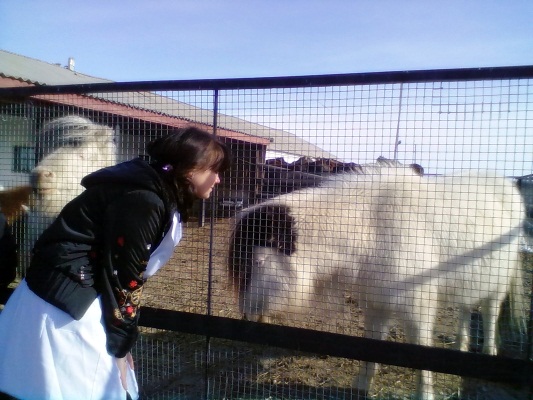 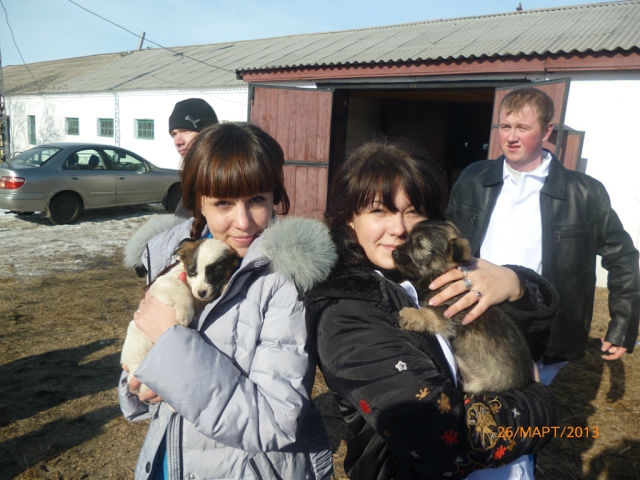 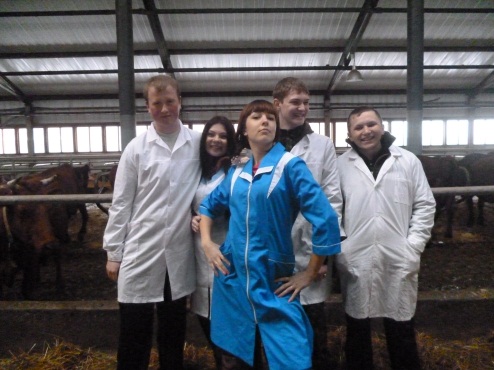 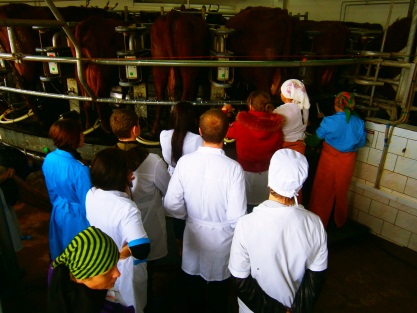 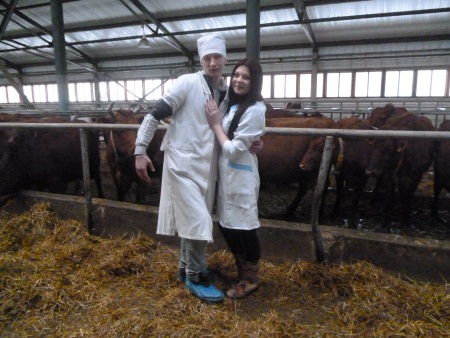 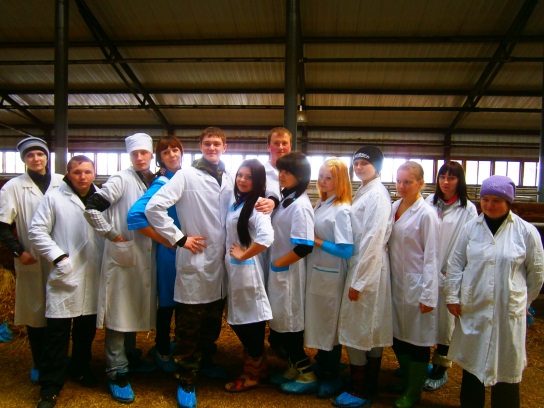 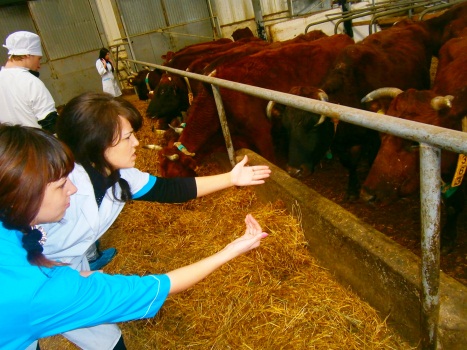 с. Гришковка
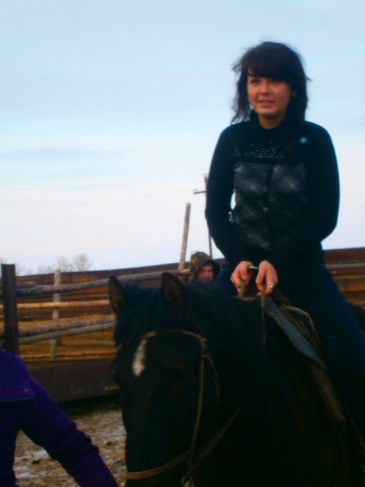 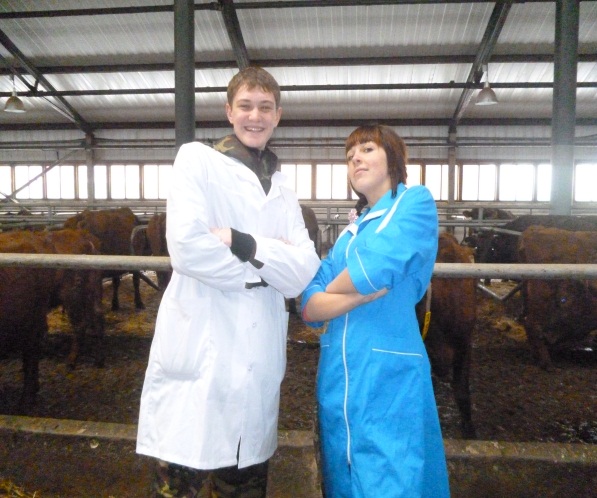 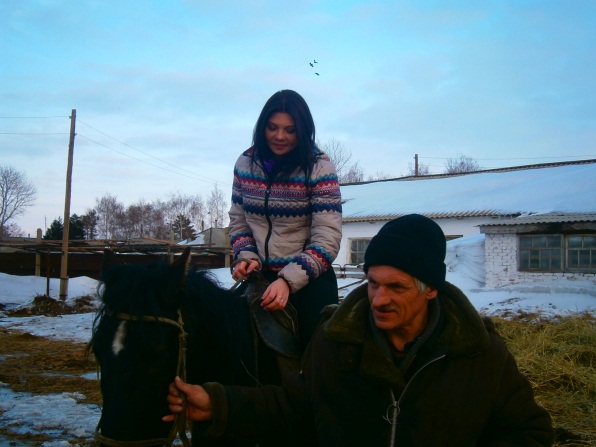 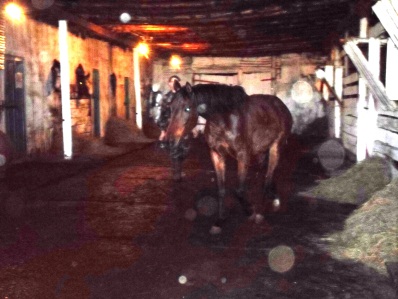 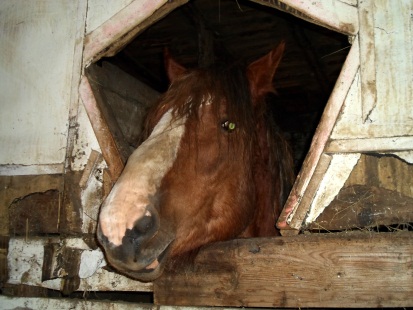 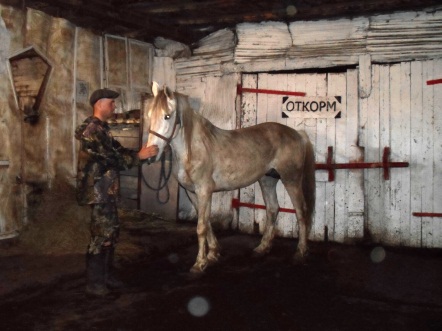 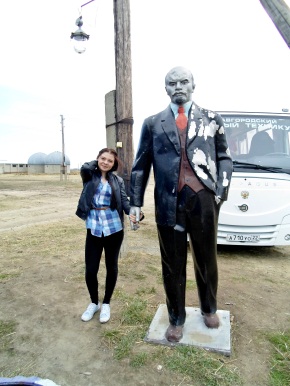 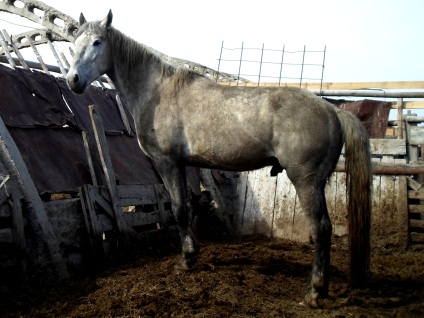 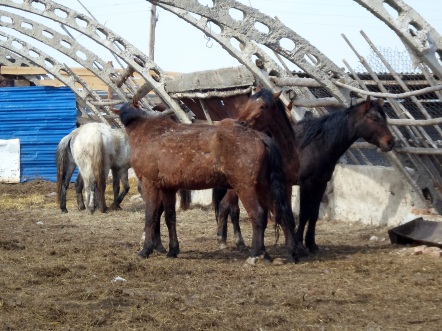 с. Асямовка
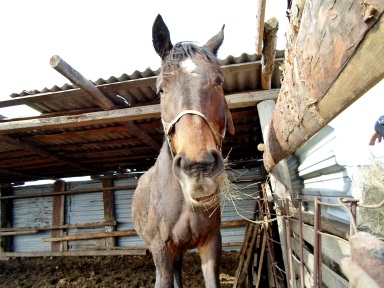 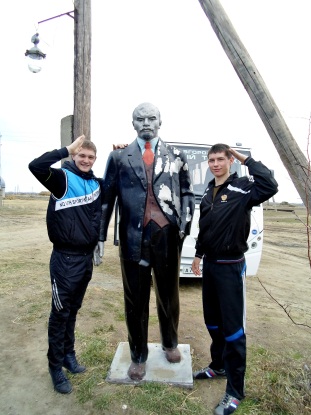 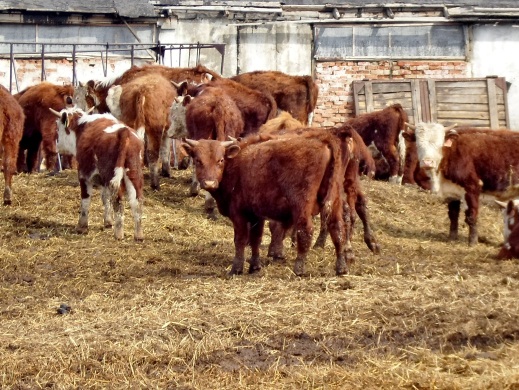 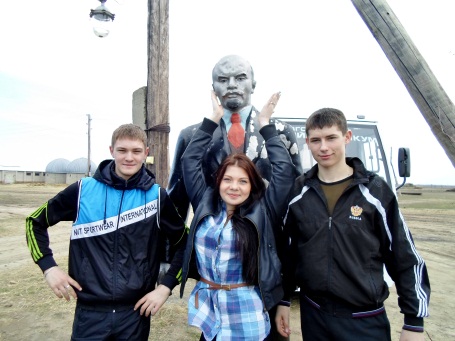 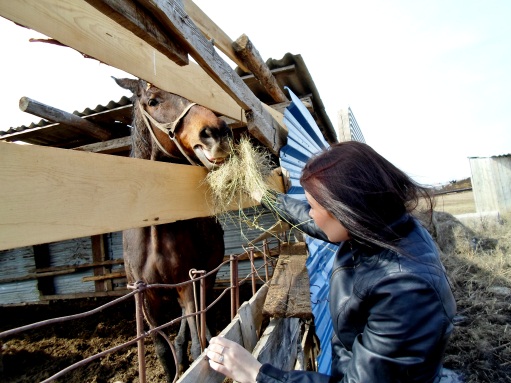 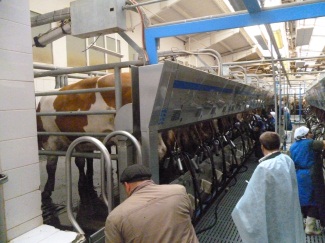 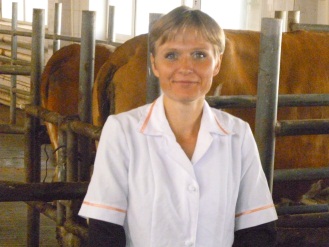 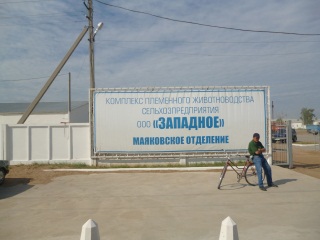 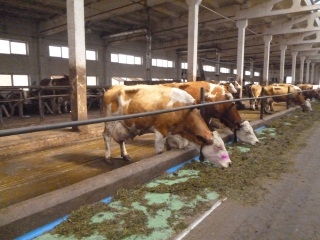 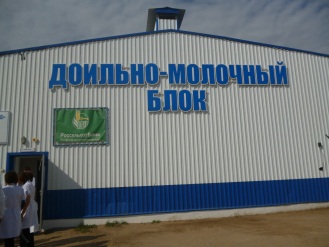 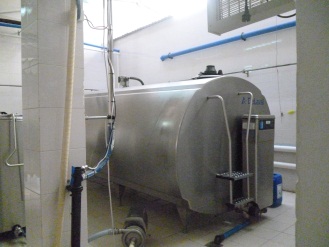 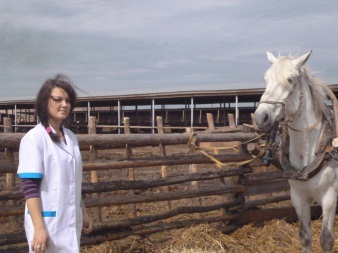 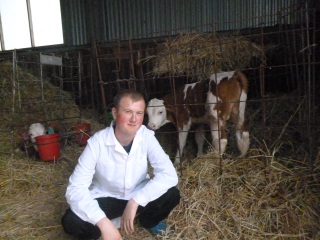 ООО «Западное»
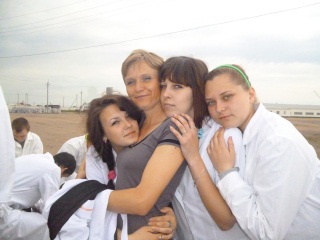 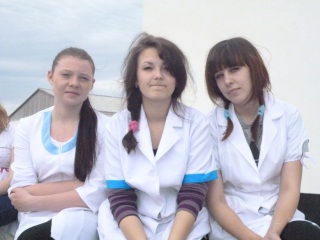 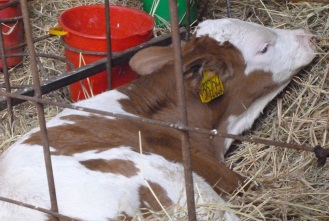 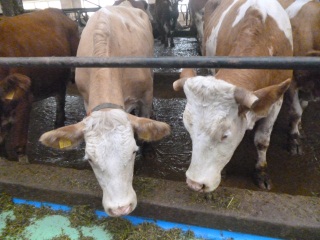 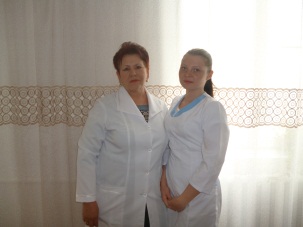 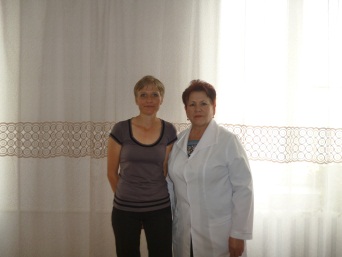 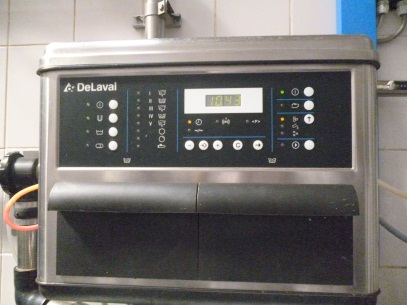 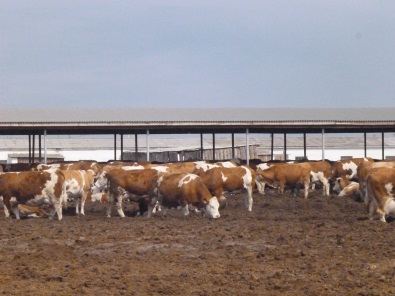 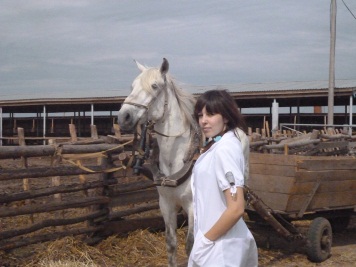 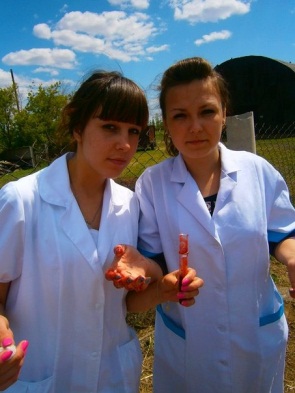 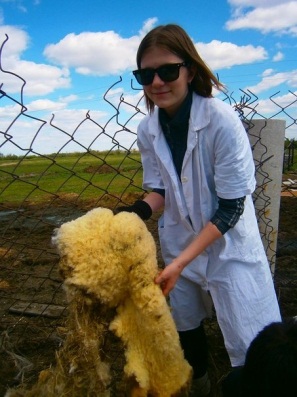 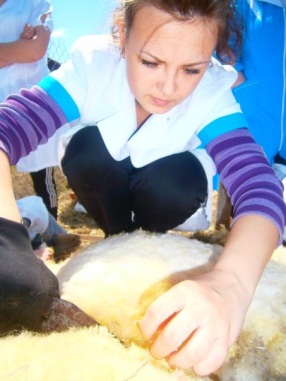 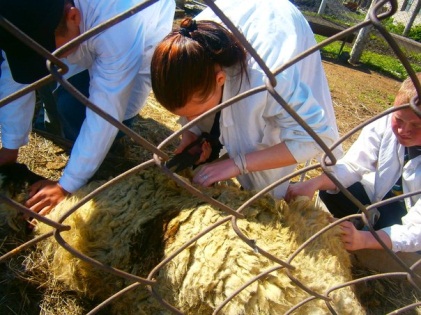 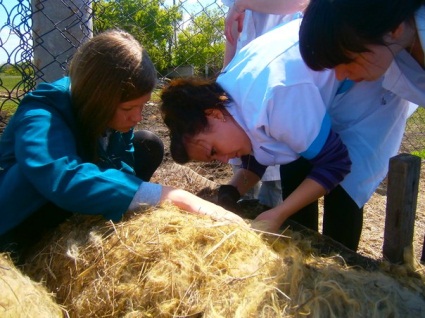 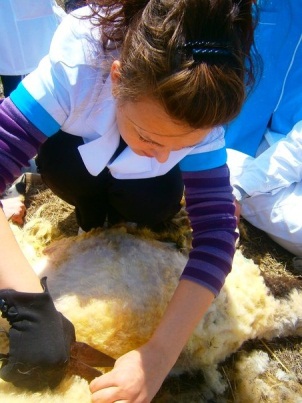 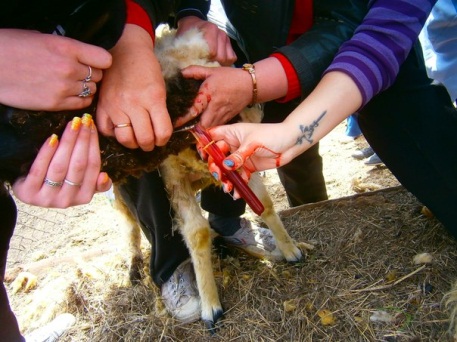 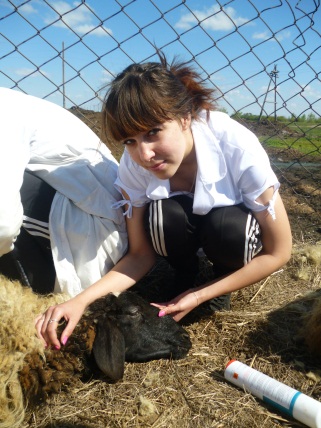 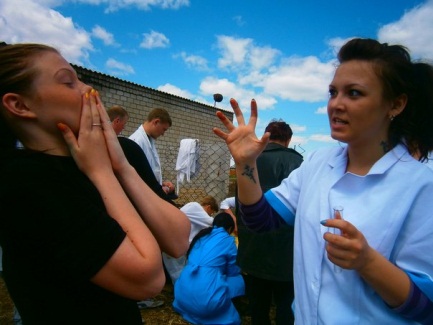 Мы на практике
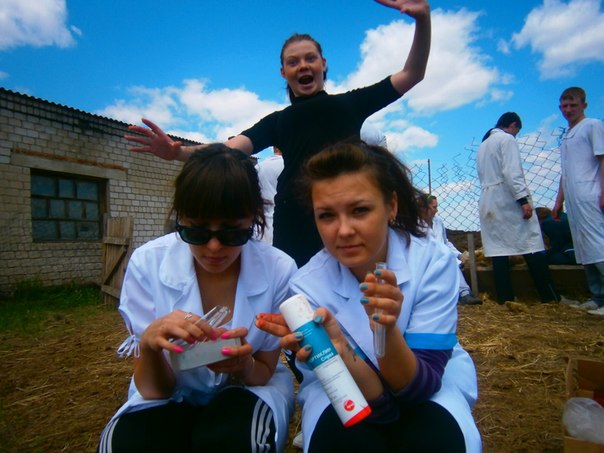 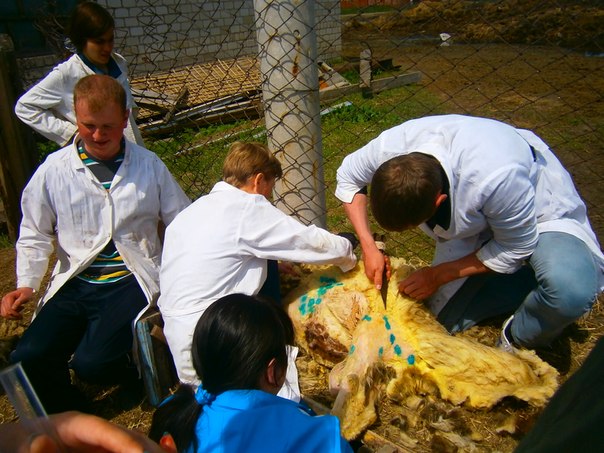 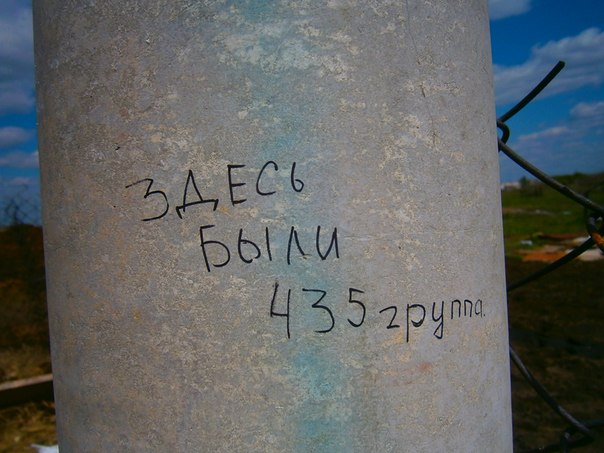 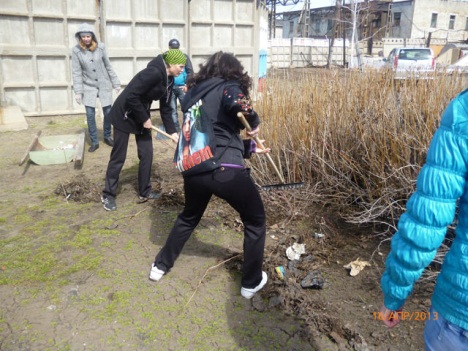 субботник
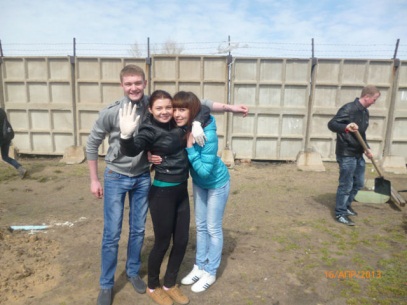 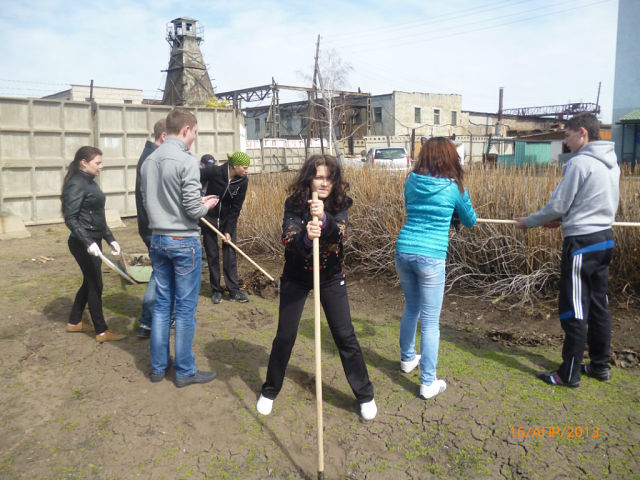 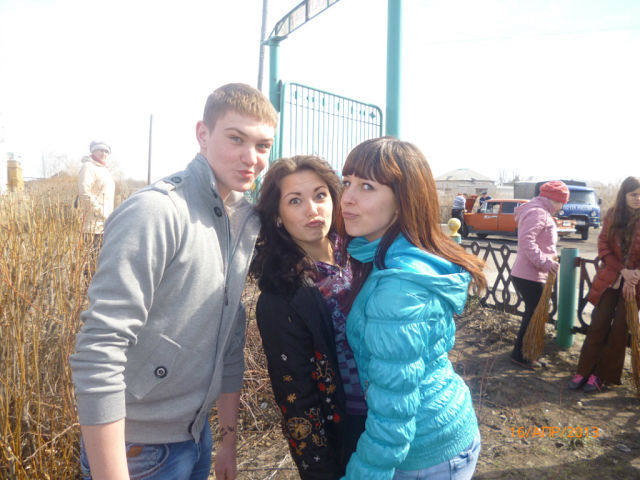 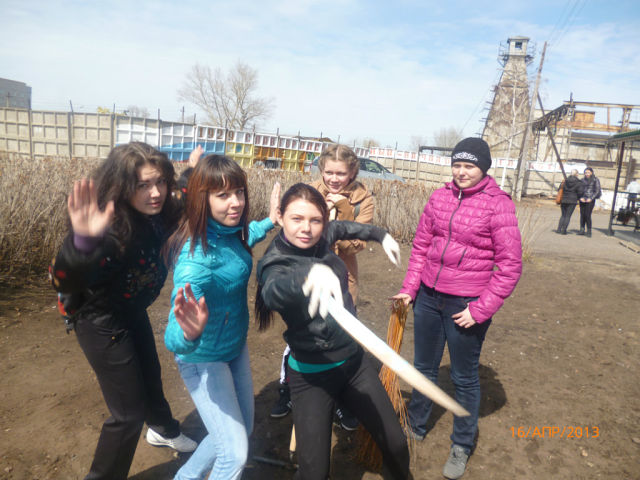 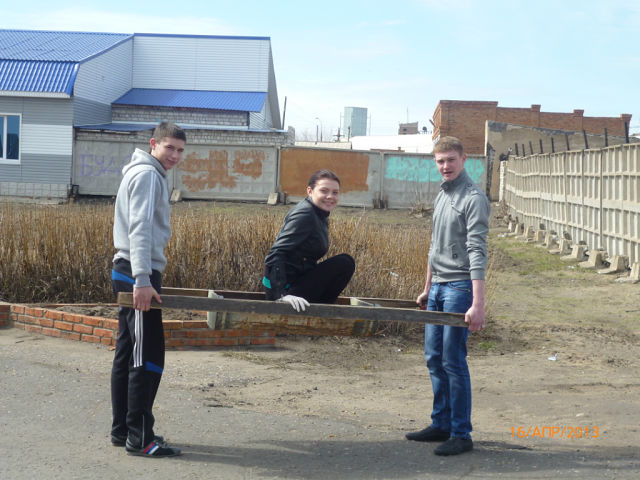 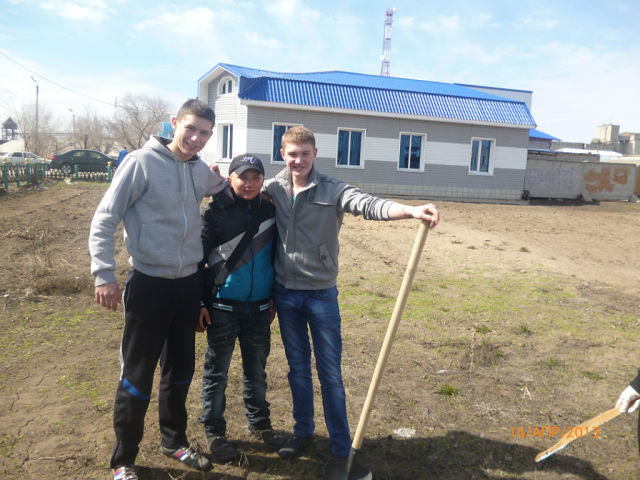 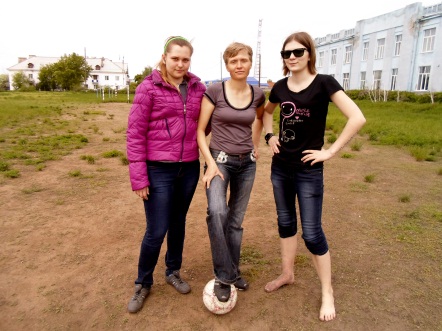 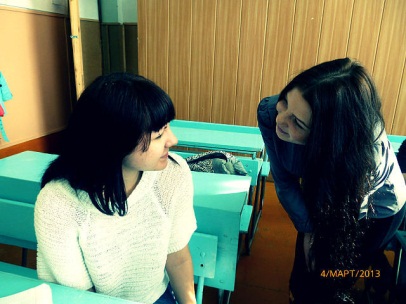 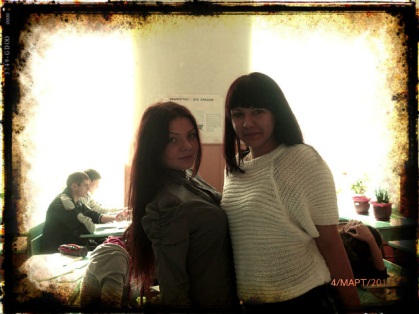 Вот
так
и
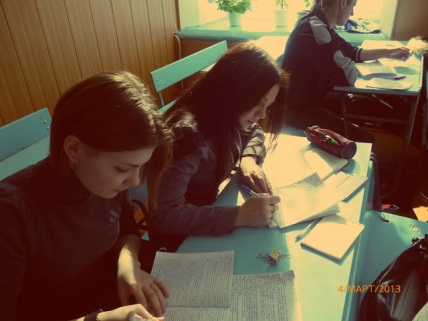 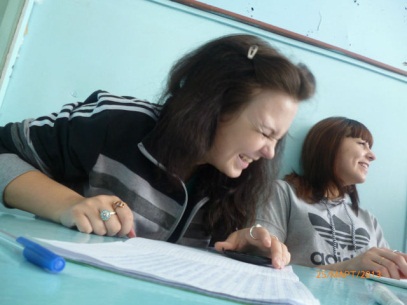 мы
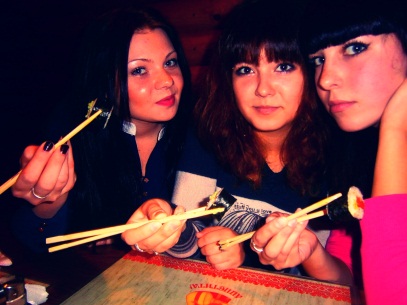 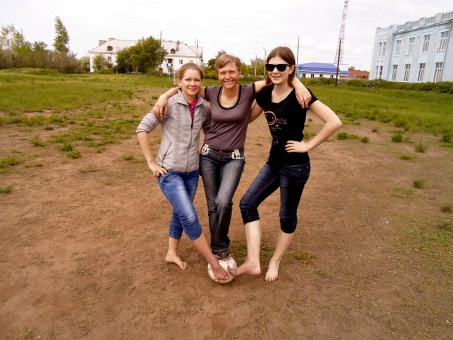 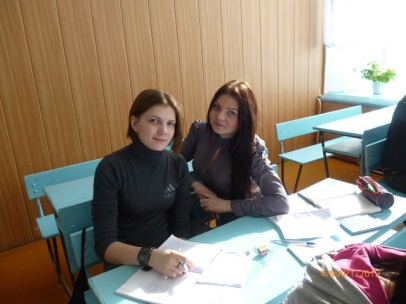 !
ЖИВЕМ!
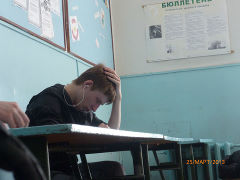 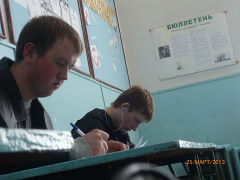 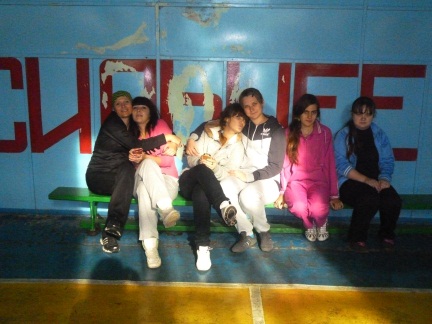 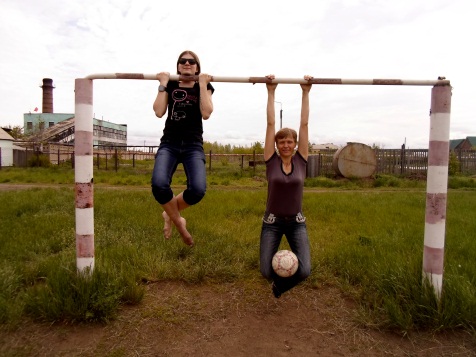 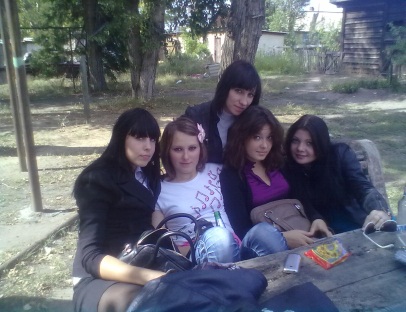